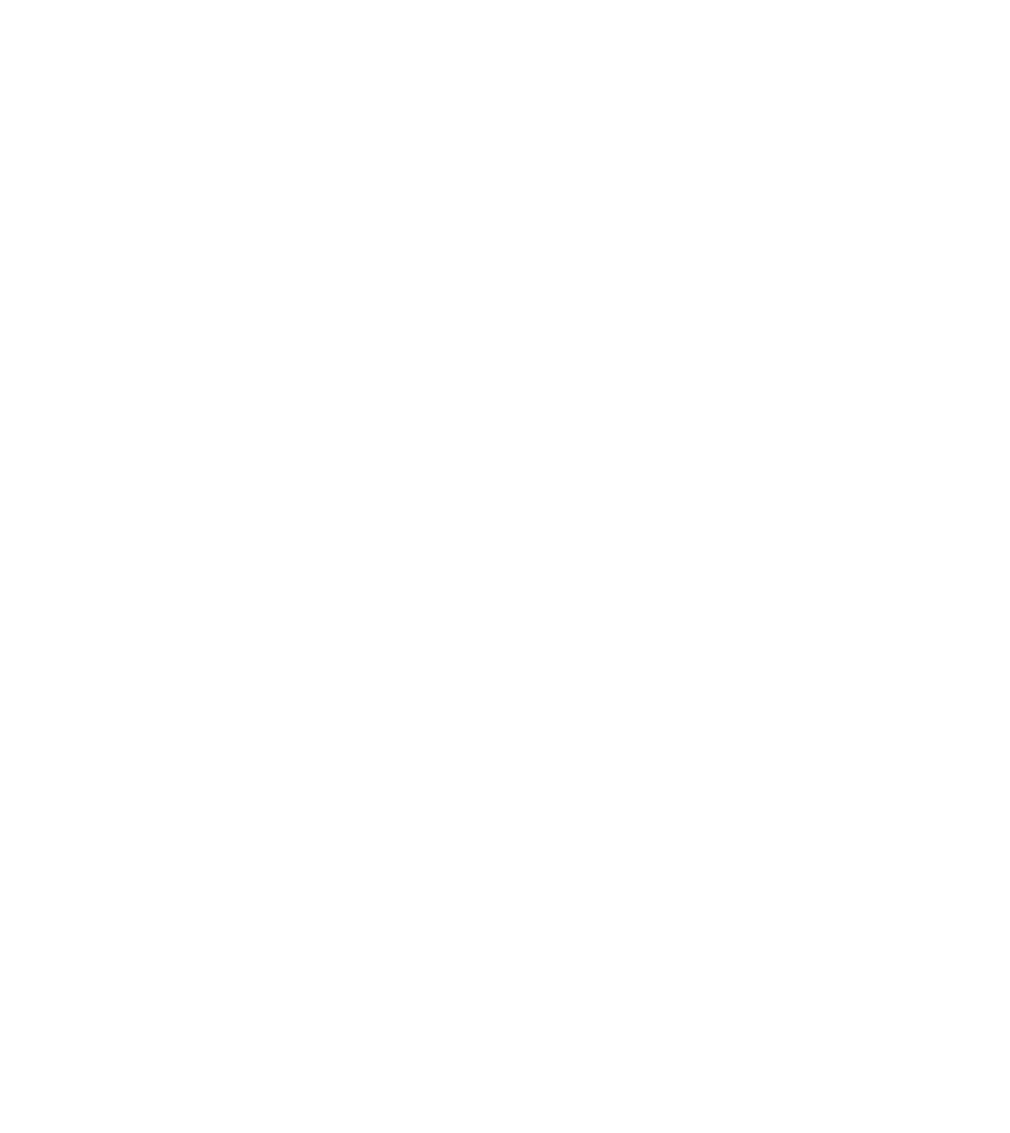 “Pre-Launch” Checklist
Step #1: 

Never assume anything. 

If you need help, we are here to help you. 
Call or text us at (301) 485-5280 or email us at help@campaignsidekick.zendesk.com.

You can also check in with us for tutorial videos and articles at www.campaignsidekick.zendesk.com (use the “Search” bar).
2
(The Real) Step #1: 

LIVE SURVEY MODEL

Do you have default Survey created and set in your account? If you are not sure, go to Settings (upper right of the dashboard), then Survey Manager (third row, second from the left). 
Click on it and you will be able to see if you have a survey live in either the mobile app or the phone bank or both.
No one can start walking or calling until you have a live survey! 
If you need to create one, go to Canvassing>Survey Builder and start creating one!
Last Note: Make sure you create proper tags in your survey. Example: 2020_US_PRES_GOP  not 20uspresdjt
3
Step #2: 

Smart (Dynamic) Surveys

In Settings>Smart Survey (look for the Einstein icon), you can now link specific surveys to specific tagged universes of voters.
Make sure you have uploaded  and tagged your universe(s) of voters correctly.
Create your survey for each universe.
Cut your walklists and/or create your phone lists.
NOW link your survey(s) to your universe(s) of voters in Settings>Smart Survey.
4
Step #3: 

USERNAMES AND PASSWORDS

Do all your canvassers have a username and password? 
Have you assigned them walklists either from Mapping (when you save your walklists) or Canvassing>Manage Walklists? 
Do you need to create a team? Go to Canvassing>Team Manager and add team members.
Make sure your users have 1) the current, updated operating system on their smart phone and 2) the current version of the app (they may have to manually update).
IF they haven’t downloaded the app, make sure they do
Username and password are case specific!
5
Step #4: 

WALKING ON THE APP

To save battery, turn WiFi and Bluetooth off and turn Lower Power Mode on.
Turn off refresh on all your apps, especially SnapChat, Facebook and Instagram. 
Don’t trust the bars of cell coverage-if you are having trouble with a relatively small walklist (50-75 homes), it is likely a network issue. Go to a WiFi hotspot and take your list(s) offline.
If you have taken lists offline, remember to Sync them back to the server when you get back to WiFi (or LTE)
Keep walklist size between 100-125 homes!
6
Step #5: 

PHONEBANK

Before you Phonebank, you need to confirm that you have a survey built (See: Step #1) AND assigned to the phonebank.
You will need to have a Phonebank Caller ID number set up (See: Settings>Phonebank Call ID. Don’t use a Google Voice Number.)
You will have to have a Voicemail loaded for all Power and Predictive Dialer scenarios (See: Settings>Phonebank Voicemail)
You will also need to make sure you have created phonelists (Phonebank>Create List) and assigned them (Manage Phone List) to users.
We optimize the desktop phonebank to Firefox and Chrome. Do not use Safari!
7
[Speaker Notes: .]
Step #6: 

PHONEBANK (Power Dialer in App)

If you are going to have callers using the Sidekick app to call and want to use the Power Dialer function, first set your Call Ratio.
To set your Call Ratio, go to Settings>Power Dialer. Choose your outbound call ratio (2 up to 5). Hit Save.
Make sure your volunteers click on the Phone icon then the Phone/Lightening Bolt icon. From there toggle on the power dialer and then go back to the main call screen. Press “Call” and the power dialer will initiate.
Make sure your have enough Internet speed AND bandwidth (don’t put 20 people on a home wi-fi network-this goes for the desktop version as well).
8
[Speaker Notes: .]
Step #7:

CONFIRM

Confirm all your users can access either their assigned walk or phone lists (or both). Trouble shoot and get them contacting voters!

Extra Credit: Never, never use printed walklists unless a user does not have a device. Create multiple lists of 25 homes that you can 1) quickly convert to Offline and 2) load to a volunteers local device.
*Even if that user has to come into the office and have you load and then, later, upload, use that option first.*
9
Get ready for lift off!
10